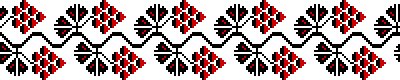 Державний стандарт базової та повної загальної середньої освіти (затверджено постановою Кабінету Міністрів України від 23.11.2011 № 1392) 
Освітня галузь 
“ Мова і література ”
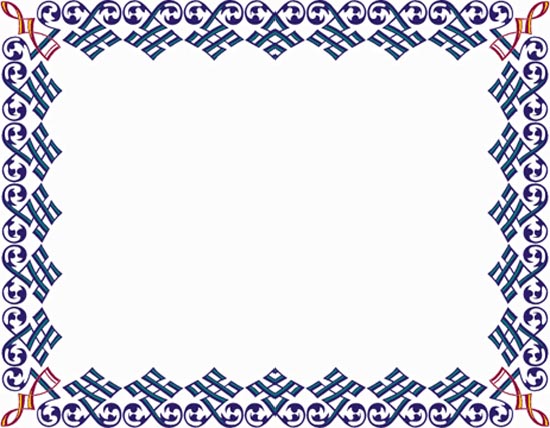 Термін впровадження
Зазначений Державний стандарт впроваджується в частині базової загальної середньої освіти (ІІ ст.) 
з 1 вересня 2013 р., 
а в частині повної загальної середньої освіти (ІІІ ст.) –
 з 1 вересня 2018 року.
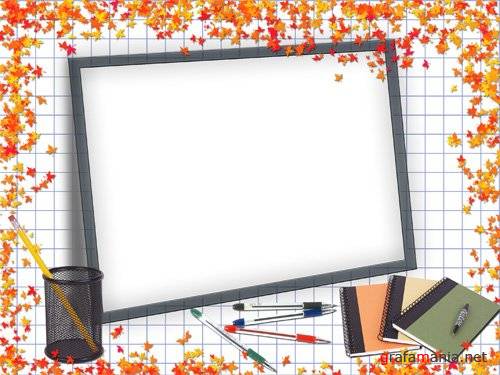 Як  і чинний,  Новий Державний стандарт  складається з трьох частин:
1. Характеристика освітніх галузей, що входять до інваріантної частини плану.
2. Базовий навчальний план.
3. Державні вимоги до навчальних досягнень учнів.
.
учитель української мови та літератури І.М.Жукова
Освітні галузі:
«Мови і літератури»,    «Суспільствознавство», 
 «Мистецтво» («Естетична культура»),    «Математика»,  
«Природознавство»,  
«Технології», 
«Здоров'я і фізична культура».

зміст яких послідовно взаємозв'язаний із змістом відповідних освітніх галузей Державного стандарту початкової загальної освіти.
У Державному стандарті  розкриваються  такі  поняття :

здоров'язбережна компетентність ;
інформаційно-комунікаційна компетентність ; 
 ключова компетенція ;
міжпредметна естетична компетентність;  
навчальна програма; 
предметна (галузева) компетентність ;
предметна компетенція; 
предметна мистецька компетентність;
проектно-технологічна компетентність;
У Державному стандарті  розкриваються  такі  поняття :

особистісно зорієнтований підхід;
загальнокультурна компетентність;
діяльнісний підхід; 
громадянська компетентність;
комунікативна компетентність;
соціальна компетентність;
ключова компетентність;
компетентнісний підхід ;
компетенція;
компетентність.
Державний стандарт ґрунтується на засадах
Особистісно зорієнтова-ного підходу
Компетентнісного підходу
Діяльнісного підходу
розвиток умінь і навичок, застосування на практиці набутих знань із різних навчальних предметів, успішну адаптацію людини в соціумі, проф. самореалізацію, формування здібностей до  колективної діяльності та самоосвіти, пошук шляхів інтеграції до соціокультурного та природного середовища.
взаємодію і плідний розвиток особистості педагога та його учнів на основі рівності в спілкуванні та партнерства в навчанні, що  забезпечує розвиток академічних, соціокультурних, соціально-психологічних та інших здібностей учнів
досягнення результатів, якими є ієрархічно підпорядковані ключова, загально предметна й предметна (галузева) компетентності. Компетентнісний підхід сприяє формуванню ключових і предметних компетентностей.
.
Порівняльна таблиця
Освітня галузь “ Мови і література ” складається  з
Мовний компонент
Українська мова
Іноземна мова
Мова національних меншин
(мова навчання і мова вивчення)
Освітня галузь “ Мови і література ”  складається  з
Літературний  компонент
Українська література
Світова література
Література  національних меншин
Змістові лінії
Мовний компонент
Мовленнєва   
         лінія
Діяльнісна
         лінія
Соціокультурна   
                лінія
Мовна  лінія
Змістові лінії
Літературний компонент
Емоційно-ціннісна  лінія
Компаративна  лінія
Літературознавча   лінія
Загальнокультурна  лінія
Компаративна лінія забезпечує:
порівняння літературних творів, їх компонентів (тем, мотивів, образів, поетичних засобів та іншого), явищ і фактів, що належать до різних літератур; 

 встановлення зв’язків між українською, світовою літературою і літературами національних меншин, розгляд традиційних тем, сюжетів, мотивів, образів у різних літературах; 

 зіставлення оригінальних творів і україномовних перекладів літературних творів, увиразнення особливостей української культури та літератури на основі світової; 

 демонстрацію лексичного багатства і невичерпних стилістичних можливостей української мови.
Опорна таблиця виконавчо-діяльнісного етапу уроку компаративного аналізу прозового твору
Опорна таблиця виконавчо-діяльнісного етапу уроку компаративного аналізу ліричного твору
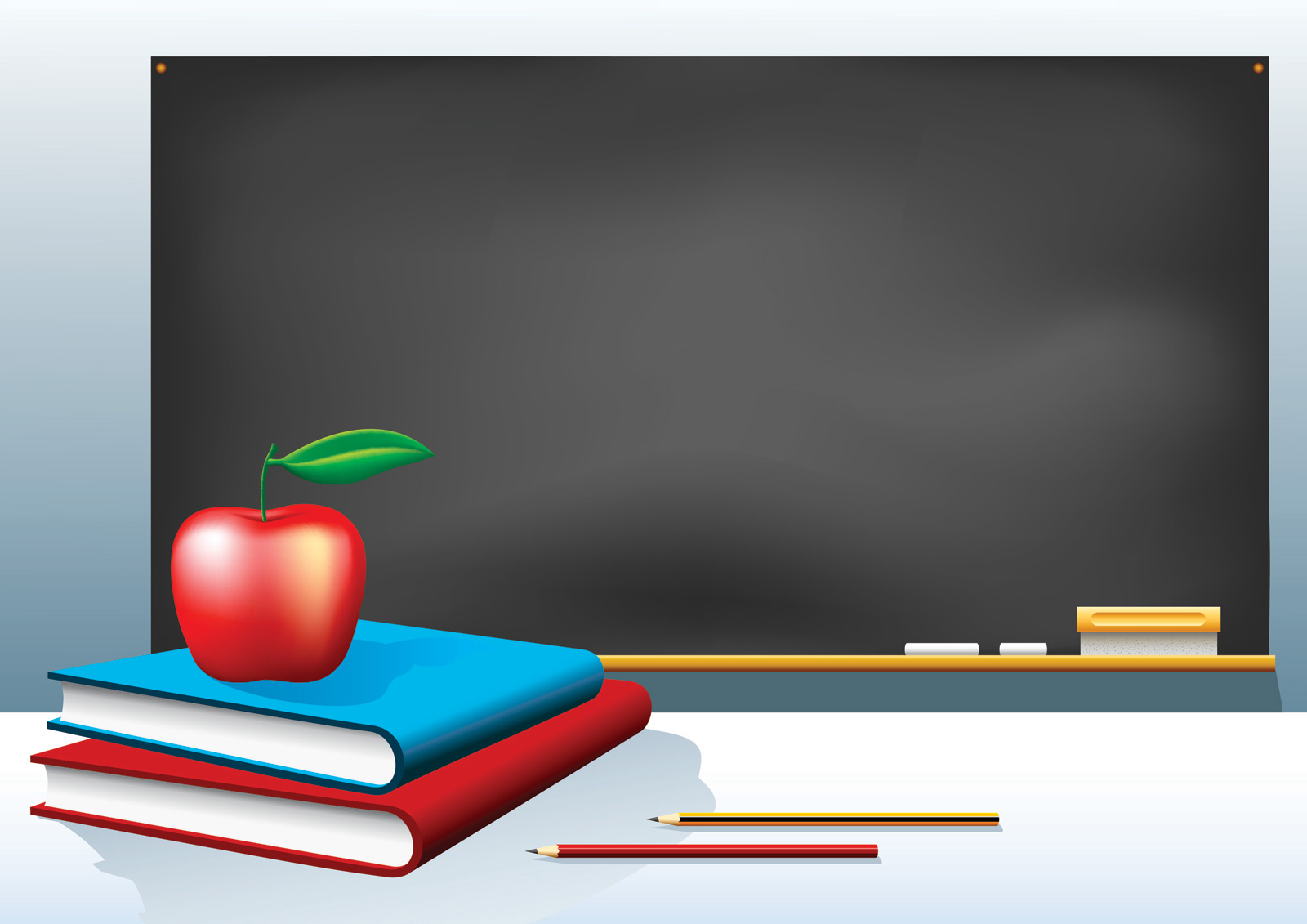 Творчої наснаги вам, шановні колеги, на шляху впровадження нового Державного стандарту!